Blaine City Council
Hearing Examiner
January 10, 2022 at 5 PM

Zoom 

City Hall Council Chambers
Establishment of Rules and Fees for services.
Stacie Pratschner, AICP, RPA
Community Development Services Director 

City of Blaine Community Development Services
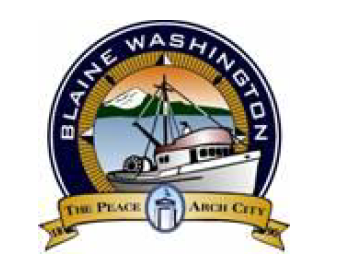 Presentation Outline
2
Transition to Hearing Examiner System
Ord. 21-2970 implementing Hearing Examiner
Res. 1728-18 placing item on legislative agenda
Amendment first proposed to achieve compliance with State Law
Res. 1843-21 placing item on legislative agenda
3
Purpose & Summary of Hearing Examiner Rules
Purpose: Ensure due process by communicating  predictable and transparent standards for participation in a quasi-judicial public hearing.
4
[Speaker Notes: Pursuant to BMC 2.58.080, the Hearing Examiner has drafted rules and regulations for the conduct of hearings, which are subject to approval by the city council]
Purpose & Summary of Hearing Examiner Rules
Eliminate specific code reference citations. 

Extension of a deadline on the Hearing Examiner’s own motion when good cause is found. 

Sections 11 and 12: Recusal and Ex-parte communication.
5
Fees for Hearing Examiner Services
$1500 flat rate (up to 7 hours)

Contract approved by the City Manager
Time, Travel, Mileage
6
City of Blaine – City Council
City website: 

www.cityofblaine.com
For Additional Information:

      
     Call Stacie Pratschner at 360-332-8311

     Email to spratschner@cityofblaine.com
Stacy Pratschner, AICP, RPA
Community Development Director

City of Blaine Community Development Services
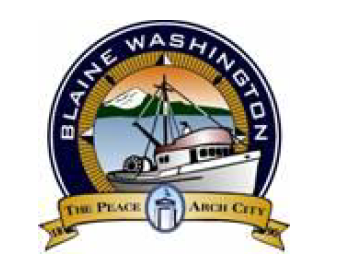